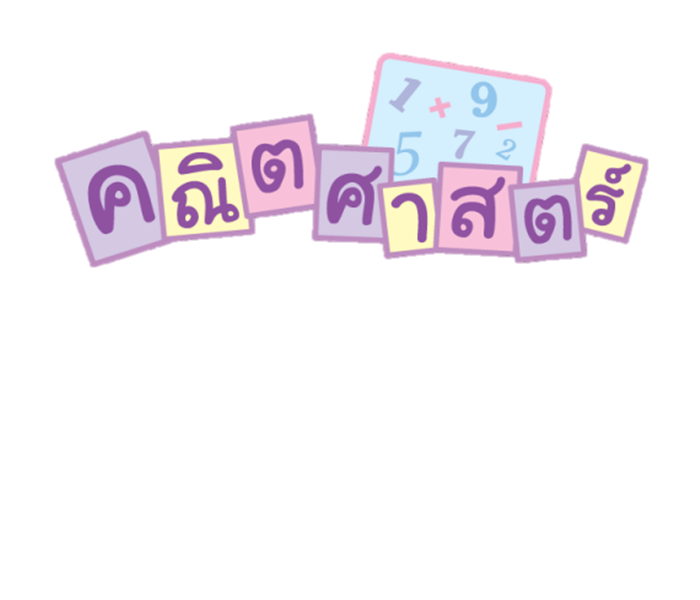 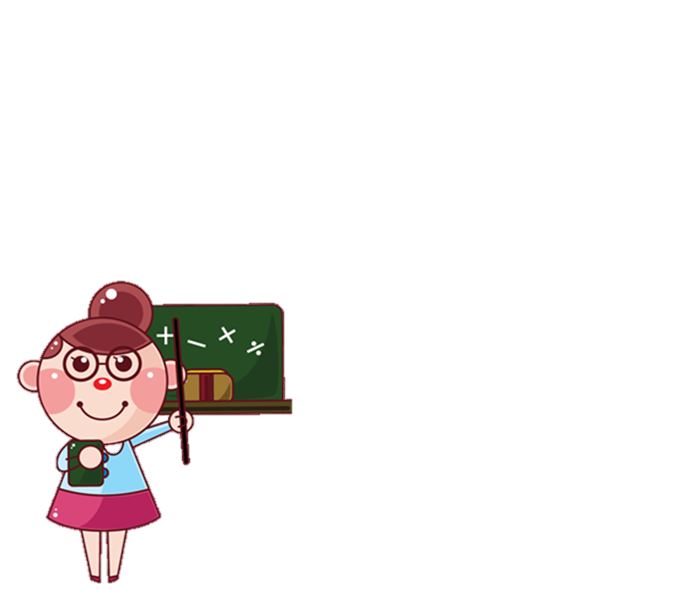 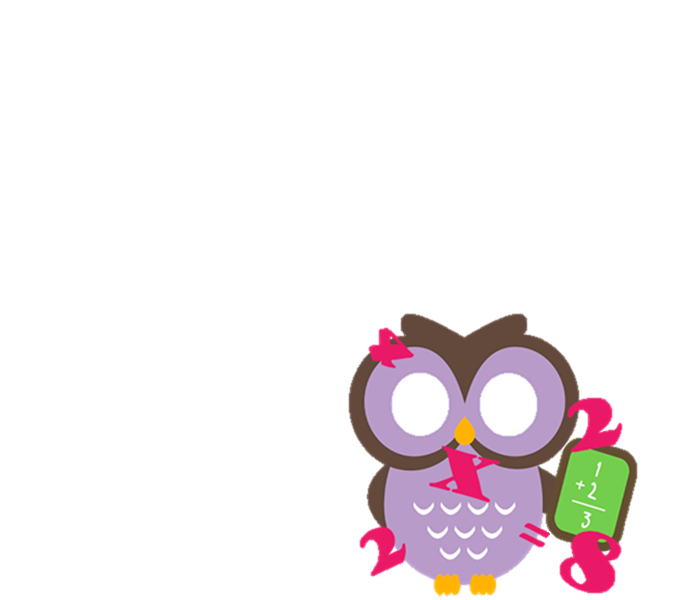 ชั้นประถมศึกษาปีที่ 6 
Episode 4
ตัวประกอบเฉพาะ
ตัวประกอบเฉพาะ หมายถึง ตัวประกอบที่เป็นจำนวนเฉพาะ เช่น
ตัวประกอบเฉพาะ
ตัวประกอบเฉพาะ หมายถึง ตัวประกอบที่เป็นจำนวนเฉพาะ เช่น
ตัวประกอบเฉพาะ
ตัวประกอบเฉพาะ หมายถึง ตัวประกอบที่เป็นจำนวนเฉพาะ เช่น
Thank you